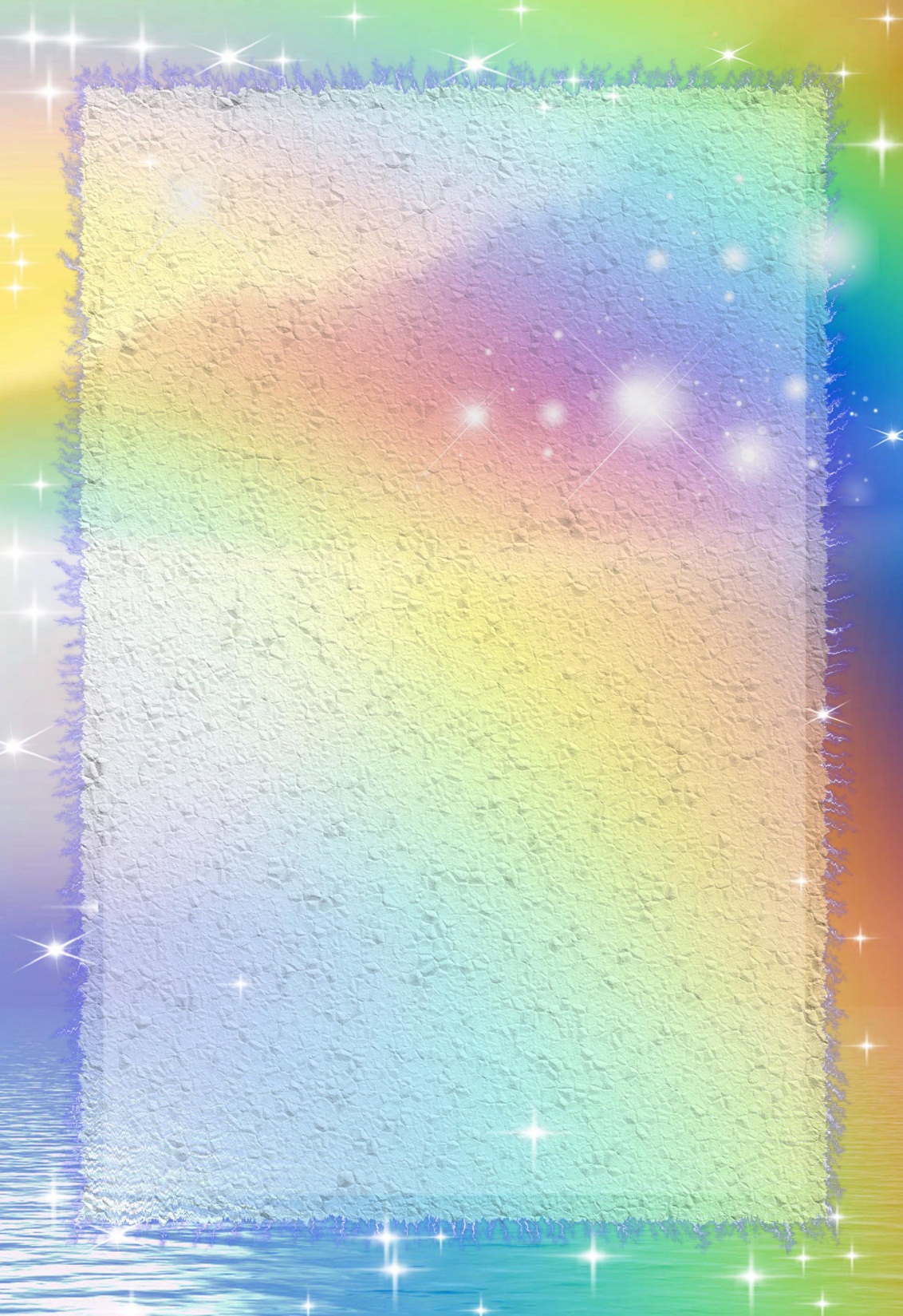 Упражнение: «Воздушные шары»
Цель: Развитие силы голоса.
Пропевать можно любые гласные.
По мере удаления воздушного шара сила голоса уменьшается
 При приближении - увеличивается
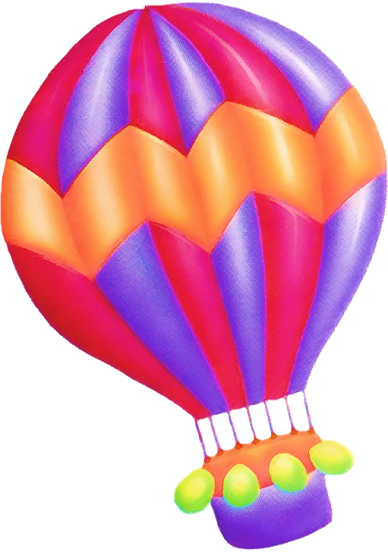 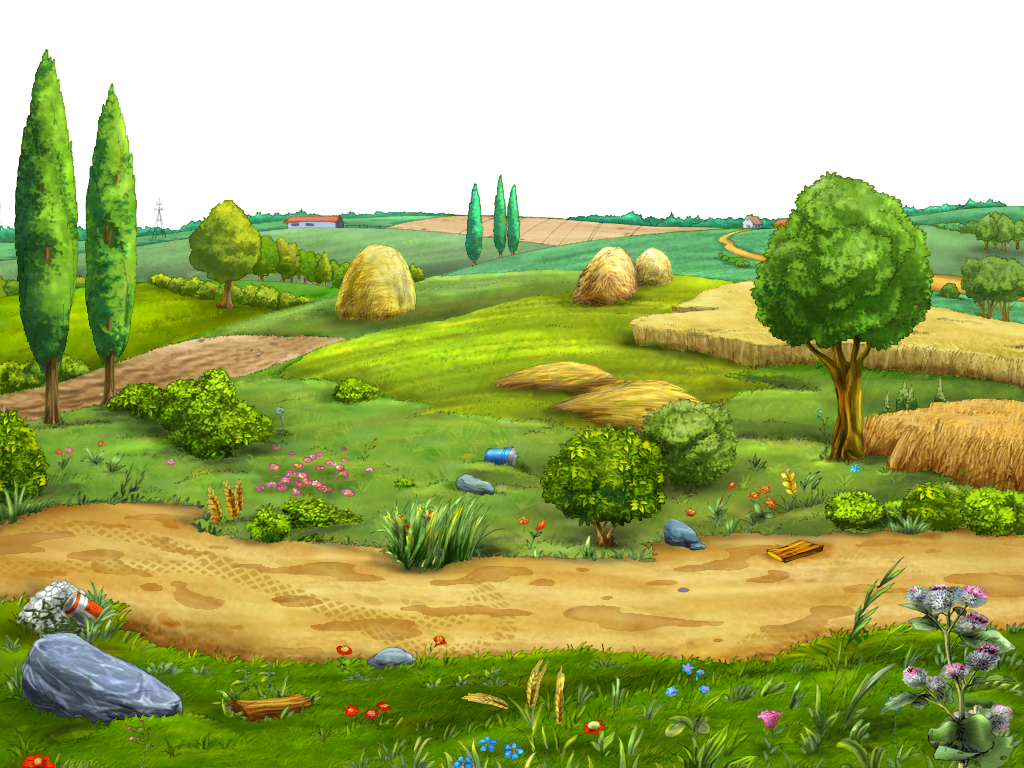 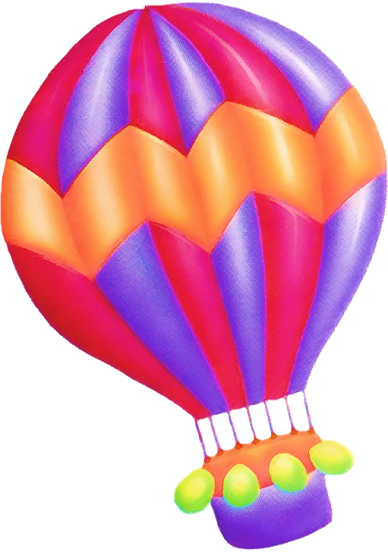 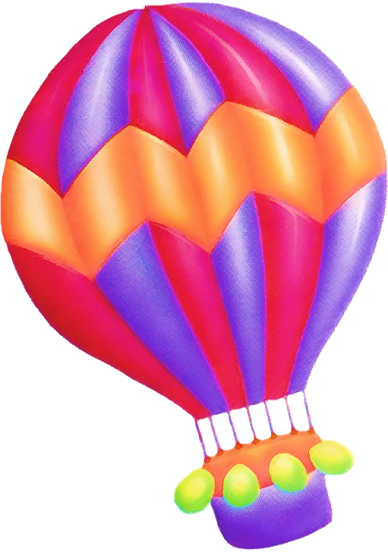